Informationen für Betriebsräte
Compliance aus BR-Perspektive
Isabel Eder, Abt. Mitbestimmung der IG BCE
SAP-Fachtagung der TBS 2014
Fragen für Betriebsräte:
Was ist Compliance?
Was gilt in Deutschland?
Was beinhaltet Compliance?
Welche Rechte hat der Betriebsrat
Kann und sollte ich eine Betriebsvereinbarung abschließen?
Was sagt das Bundesdatenschutzgesetz?
2
§
Begriff: Compliance
Deutscher Corporate Governance Kodex 2013 (kein Gesetz): 
	
„Der Vorstand hat für die Einhaltung der gesetzlichen Bestimmungen und der unternehmensinternen Richtlinien zu 	sorgen und wirkt auf deren Beachtung durch die Konzernunternehmen hin (Compliance).“
§
§
§
3
[Speaker Notes: Nicht verbindlich! 
Der deutsche Corporate Governance Kodex ist letztlich nur eine Empfehlung und keine gesetzliche Verpflichtung. Allerdings muss die Nichtbeachtung bei börsennotierten Aktiengesellschaften „offengelegt und begründet werden“ (§  161 AktG)

§ 33 WpHG (= Wertpapierhandelsgesetz)
§ 91 Abs. 2 AktG: Vorstand ist verpflichtet geeignete Maßnahmen zur Vermeidung von Risiken zu treffen (Risikofrüherkennungssystem). Das bedeutet nicht zwingend die Einführung eines Compliance-Systems, bei Vorliegen eines Gefahrenpotenzials kann sich aber die Pflicht zur Einrichtung ergeben. Dann ist Compliance Bestandteil des Risikomanagements.]
Compliance als Chance für BR…
Ursprünglich ging es nur um Korruptionsbekämpfung! Jetzt umfasst Compliance alle gesetzlichen Bestimmungen….
	z.B. ArbSchG, AGG, BDSG, ASiG, BetrVG, ArbMEdVV


Zum Beispiel:
Verstoß gegen Unterrichtungspflicht aus § 80 Abs. 2 BetrVG ist eine Compliance-Verstoß!
Genehmigung von Überstunden ohne BR (§ 87 Abs. 1 Nr. 3 BetrVG) ist ebenfalls ein Compliance-Verstoß!
4
[Speaker Notes: Manchmal ist es in der Praxis erfolgreicher für den BR sich bei der Verletzung eines Mitbestimmungsrechts, Unterrichtungsrechts an einen Compliance-Officer zu wenden, als an den eigenen AG. Meistens sind die Compliance-Officer an den Vorstand angedockt. 

Keine Komplettüberwachung: 
Das bedeutet, dass nicht anlasslos überwacht und kontrolliert werden darf (z.B. Bluttests, Mitarbeiterscreenings).

Bei Verstößen gegen arbeitsvertragliche Pflichten: 
Immer die Verbindung zwischen fehlender Personalplanung oder mangelnder Personaldeckung und Verstößen herstellen und als Compliance-Verstoß werten.]
Was gilt bei Compliance? Ursprung?
1.	Keine gesetzliche Verpflichtung (außer § 33 WpHG)
2. 	Gesellschaftsrechtliche Verpflichtung hebelt BetrVG nicht aus! 



Ursprung:
	Foreign Corrupt Practices Act: gegen Bestechung
	Sarbanes Oxley Act: wenn an US-Börsen notiert; Vorstand haftet 	selbst für Einhaltung von Regeln (Rechnungslegung, Korruption)
	UK Bribery Act: jede Bestechung (nicht nur von Amtsträgern) wird 	bestraft
5
[Speaker Notes: Ursprung:
Foreign Corrupt Practices Act: Seit 1977. Das Gesetz sanktioniert die Bestechung ausländischer Amtsträger. Kurz zuvor war bekannt geworden, dass Hunderte von US-Unternehmen ausländische Amtsträger bestochen hatten, um sich Vorteile bei der Auftragsvergabe zu sichern.

Sarbanes Oxley Act: 2002 wurde der Begriff schlagartig bekannt, als aufgrund von Bilanzskandalen in den USA der Sarbanes Oxley Act erlassen wurde. Das Gesetz bestimmt, dass inländische und ausländiesche Unternehmen, die an einer US-Börse gehandelt werden, bzw. deren Töchter ein wirksames internes Kontrollsystem für ihre Rechnungslegung einführen müssen. 

UK Bribery Act: Es wird jede Form der Bestechung bestraft, nicht nur die Bestechung von Amtsträgern]
Wie kann Compliance eingeführt werden?
Direktionsrecht: z.B. durch Aushang, geht nur so weit, wie es 	sich um eine Konkretisierung arbeitsvertraglichen Pflichten 	handelt; nur sehr eingeschränkt möglich

Vertragliche Vereinbarung: AG braucht Zustimmung, sonst nur 	über Änderungskündigung

Betriebsvereinbarung: Der AG braucht den BR! Ausnahme: nur 	Wiederholung gesetzlicher Pflichten oder 	Selbstverpflichtung der Unternehmen! 
	Vorsicht: Beachtung des allg. Persönlichkeitsrechts
6
Zwei Dimensionen
Betriebsverfassungsgesetz			Bundesdatenschutzgesetz
(Grenze: Arbeitsverhalten, 					(Grenze: Erforderlichkeit, 
Persönlichkeitsrecht, 						Verhältnismäßigkeit)
Menschenwürde,
Schutzniveau des BDSG einhalten)
7
Regelungen im BetrVG
8
[Speaker Notes: Klinikkonzern Vivantes: Altenpflegerin, die die Missstände anprangert und schließlich gekündigt wird]
Welche Rechte hat der BR?
Ethikrichtlinien (Wal-Mart) LAG (14.11.2005): mitbestimmungspflichtig ist…
	- Verpflichtung zur Meldung (+), 
	- Regelung zu Kleinstgeschenken (+), 
	- Telefon-Hotline (+), 
	- Belästigungsregelung (+);
	- nicht regelbar sind Fragen zu Liebesbeziehungen (Verstoß gegen 	Art. 	1 und 2 GG)

Honeywell-Entscheidung des BAG (22.7.2008): mitbestimmungspflichtig…
	- Wiedergabe gesetzlicher Regelung, Unternehmenszielbeschreibung (-)
	- Konkretisierung der Arbeitspflicht (-)
	- Ordnungsverhalten (+) 
		- z.B. Meldung von Verstößen (§ 87 Abs. 1 Nr. 1 BetrVG)
		- Telefon-Hotline nach § 87 Abs. 1 Nr. 6 BetrVG; 
		- MBR auch wenn nur als „Empfehlung“ bezeichnet
9
[Speaker Notes: LAG Düsseldorf 14.11.2005, Az.: 10 TaBV 46/05: 
Die Verpflichtung zur Meldung geht über die Treuepflicht eines AN, Schäden vom AG abzuwenden soweit möglich und zumutbar, hinaus. Hier müssen Beschäftigte bereits den AG unterrichten, wenn kein Schaden entstanden ist, aber ein Verstoß vorliegt. Mit den Verhaltenspflichten legt sie ein Verfahren fest, wie AN bei einem erkannten oder möglichen Verstoß reagieren müssen. Damit ist die betriebliche Ordnung im Sinne des § 87 Abs. 1 Nr. 1 BetrVG betroffen.
Die AG verbietet nicht nur die Annahme von Schmiergeldern, sondern auch von allen Geschenken und Zuwendungen. Für übliche Gelegenheitsgeschenke (z.B. Kugelschreiber, einfacher Kalender, Feuerzeug), mit denen kein Einfluss auf das Verhalten der AN genommen wird, hat der BR mitzubestimmen. 
Zu Belästigung und unangemessenem Verhalten: Der AG kann zwar vorbeugend tätig werden. Das „Wie“ (z.B. Richtlinie, Schulung, Hinweise, Aufklärung etc.) ist aber mitbestimmungspflichtig. 
Nicht mitbestimmungspflichtig ist der Komplex zu privaten Beziehungen/Liebesbeziehungen. In Art. 1 und Art. 2 des GG werden die Würde des Menschen und die freie Entfaltung der Persönlichkeit geschützt. Dieser Teil ist unwirksam.

BAG 22.7.2008, Az.: 1 ABR 40/07: Ethikkodex mitbestimmungspflichtig. Einzelne mitbestimmungspflichtige Teil machen aber nicht den ganzen Kodex mitbesitmmungspflichtig. Aus § 87 Abs. 1 Nr. 1 BetrVG. 

Zuständig ist der Gesamt- oder Konzernbetriebsrat entgegen allgemeinen Regelungen (BAG 17.5.2011, Az.: 1 ABR 121/09). 

Zu der Ausgestaltung der Hotlines gibt es eine Empfehlung des Düsseldorfer Kreises (Arbeitsbericht der Ad-hoc-Arbeitsgruppe „Beschäftigtendatenschutz“ des Düsseldorfer Kreises ): 
§ 32 BDSG kann nicht Rechtsgrundlage sein, da es nicht direkt auf das Beschäftigungsverhältnis bezogen ist. § 28 Abs. 1 Nr. 2 BDSG (noch vor der Regelung des § 32 BDSG)? Für die Beurteilung schutzwürdige Interessen: Differenzierung nach Verstößen (Straftatbestände und Menschenrechte , unternehmensinterne Verhaltensrichtlinien): idR überwiegen Interessen der Beschäftigten bei unternehmensinternen Verhaltensrichtlinien, also nur per BV oder Einwilligung.
Differenzieren:
Welche Verstöße? Straftatbestände, Menschenrechte, unternehmensinterne Ethikregeln
Konkrete, auf relevante Verfehlungen hinweisende Verdachtsmomente
Anonymisierung/Pseudonymisierung
Meldung bei eingegrenztem Personenkreis
Möglichkeit des anonymien oder personenbezogenen Hinweises: eher personenbezogen und Schutz der Hinweisgeber/-in
Information der beschuldigten Person (§ 33 BDSG)]
Grenzen zulässiger Ermittlungsmaßnahmen
Mitarbeiterbefragungen (Interviews): §§ 94, 95 BetrVG (standardisierte)
	- Auskunftspflicht des AN? 
	- keine Auskunftsverweigerung bei Selbstbelastung
	- Hinzuziehung des BR § 82 Abs. 2 BetrVG?
	- ggf. Recht auf Anwaltsbeistand (AG-Rechtsanwälte führen Gespräch)
Rasterfahndung: 
	- Mitbestimmung: § 87 Abs. 1 Nr.6 BetrVG (z.B. ArbG Dessau-Roßlau, DB)
	- zumindest Pseudonymisierung
E-Mail-Screening: § 87 Abs. 1 Nr. 6 BetrVG
	 - bei gestatteter/geduldeter Privatnutzung (-): hins. Inhalt und Umstände
	 - bei nur dienstlicher Nutzung? jdfs. nicht heimlich und Hinweis, Anlass
Background-Checks: § 95 BetrVG
	- Problem: Direkterhebung
10
[Speaker Notes: Mitarbeiterscreening (DB): möglich sind § 87 Abs. 1 Nr.1 und Nr.6 BetrVG (so auch das ArbG Dessau-Roßlau 17.6.2009, Az.: 1 BV 1/09); zuständig ist Konzernbetriebsrat nicht örtlicher BR]
Keine Komplettüberwachung: BDSG
Repressiv (anlassbezogen) § 32 Abs. 1 Satz 2 BDSG:
Zur Aufdeckung von Straftaten dürfen personenbezogene Daten erhoben, verarbeitet oder genutzt werden:
bei zu dokumentierenden Anhaltspunkten, 
die den Verdacht einer Straftat im Beschäftigungsverhältnis begründen, 
wenn es zur Aufdeckung erforderlich ist und 
das schutzwürdige Interesse des Beschäftigten nicht überwiegt

Präventiv (vorbeugend) Kontrollen sind nicht ausdrücklich geregelt:
	§ 32 Abs. 1 Satz 1 BDSG? Nein! Spezialregelung in § 32 Abs.1 Satz2
	§ 28 Abs. 1 Nr. 2? Nein! Nicht soweit in Bezug zum 		Arbeitsverhältnis, da ist Spezialregelung § 32 BDSG
	nur per: Betriebsvereinbarung, Einwilligung möglich!
11
Beweisverwertungsverbote
Kein gesetzliches Beweisverwertungsverbot (BVV), aber…
Schutzzweck der Norm gebietet es zwingend 
	- heimlich eingeholte genetischer Abstammungsgutachten nicht 	verwertbar (BVerfG 13.2.2007)
2. 	Verletzung des allgemeinen Persönlichkeitsrechts
	- BVV außer wenn rechtfertigende Umstände („Beweisnotstand“)
	z.B. gezieltes Mithören von Telefonaten, heimliche 	Videoüberwachung, heimliche Schrankdurchsuchung
3. 	Verletzung von Mitbestimmungsrechten
	- Mitbestimmungswidrigkeit führt nicht zu BVV!
12
[Speaker Notes: BAG 13.2.2007, Az.: 1 BvR 421/05:
Recht des Mannes: Art. 2 Abs. 1 iVm Art. 1 Abs. 1 GG gewährleistet Recht des Mannes auf Kenntnis der Abstammung. Ihm muss ein Verfahrensweg offen stehen, um das Recht auf Kenntnis geltend zu machen, was der Gesetzgeber bislang versäumt hat. 

Auf privatem Weg heimliche Verwendung des Genmaterials verletzt aber das Persönlichkeitsrecht des Kindes auf informationelle Selbstbestimmung.]
Aktuelle Entscheidungen
Vorbeugende Kontrollen (BAG 9.7.2013, Az.: 1 ABR 2/13 (A)):
	- stichprobenartig per Zufall an 30 Tagen im Jahr für 86 Personen
	- nicht einsehbaren Raum, Staffelung (Sichtkontrolle, Leerung)

Kontrollen im Beisein Betroffener (BAG 20.6.2013,Az.:2 AZR 546/12):
	- anlassbezogen (§ 32 Abs. 1 Satz 2 BDSG)
	- (möglichst) im Beisein der Betroffenen
	- heimliche Schrankkontrolle nicht nur als Vorbereitung zur 		  	  Taschenkontrolle
	- im Beisein des Betriebsrats (insbesondere in Abwesenheit 	  	  	  des Betroffenen)
13
[Speaker Notes: Ausgangspunkt: Es besteht kein gesetzliches Beweisverwertungsverbot!

BAG 9.7.2013, Az.: 1 ABR 2/13 (A):
In einem Unternehmen zum Vertrieb von Kosmetika und Parfums waren in einem Zeitraum von einem Jahr Waren im Wert von 250.000 Euro entwendet worden. Es gab deshalb eine BV, wonach an 30 Tagen im Jahr Torkontrollen durchgeführt wurden, bei denen 86 Personen per Zufallsgenerator zur Kontrolle ausgewählt wurden. Kontrollen fanden in einem von außen nicht einsehbaren Raum statt. 1. Stufe: Sichtkontrolle, 2. Stufe: Kleidertaschen mussten geleert werden. 
Verhältnismäßig?
Geeignet? Videoüberwachung beim Verlassen des Gebäudes und Verbot des Mitführens von Taschen auf dem Betriebsgelände wären nicht gleich geeignet. 
Erforderlich? Nein. Milderes Mittel wäre ein intensiveres Beobachten gewesen, oder eine Befragung der Beschäftigten.

BAG 20.6.2013, Az.: 2 AZR 546/12:
Wegen eines Diebstahlverdachts öffnete der Geschäftsleiter im Beisein des BR-Mitglieds während der Arbeitszeit den verschlossenen Spind eines Beschäftigten und durchsuchte ihn. Die Bekl. behauptet, dass entwendete Damenunterwäsche entdeckt wurde. Der Geschäftsleiter beschloss am Ende der Schicht eine Taschen-/Personenkontrolle vorzunehmen. Der Kl. verließ vorher unkontrolliert den Markt. Auf Einladungen zur schriftlichen Stellungnahme des Bekl. reagierte der Kl. Nicht. Der Bekl. kündigte fristlos.
Entscheidung: 
Ob Kündigung wirksam ist, ist noch aufzuklären, denn LAG hat eine Verdachtskündigung abgelehnt. Dabei kommt es entscheidend auf den Vertrauensverlust an. 
Aber: Eine fristlose Kündigung ist nicht gerechtfertigt. Beweismittel aus der heimlichen Spinddurchsuchung dürfen nicht verwertet werden.]
Datenübermittlung im Konzern
Kein Konzernprivileg! Datenschutzgrundverordnung?
Innerhalb der EU: 		
	- Beschäftigungsverhältnis mit internationalem Bezug? 	
	- Auftragsdatenverarbeitung (§ 11 BDSG): AG bleibt verantwortlich
	- Funktionsübertragung: Rechtsgrundlage?

Außerhalb der EU: keine Auftragsdatenverarbeitung
	1. zulässige Datenübermittlung bedarf Rechtsgrundlage: (BV)
	2. Angemessenes Datenschutzniveau: Safe Harbour an 			sich nicht ausreichend; EU-Standard-Vertragsklauseln
14
[Speaker Notes: Es besteht kein Konzernprivileg. Das kann sich durch die Datenschutzgrundverordnung, die immer noch diskutiert wird, ändern.

Innerhalb der EU gilt: 
Auftragsdatenverarbeitung: im Sinne des § 11 BDSG bedeutet, dass der AG verantwortlich für die Daten bleibt. Das heißt, dass er für die Übermittlung keine eigene Rechtsgrundlage braucht. Beispiele im Konzern: Auslagerung der „reinen“ Lohn- und Gehaltsabrechnung. Anders ist es bei der Funktionsübertragung: Da werden nicht nur Hilfstätigkeiten übertragen, sondern es besteht ein eigener inhaltlicher Bewertungs- und Ermessensspielraum. 

Für die Weiterleitung außerhalb der EU gilt: 
1. Rechtsgrundlage: § 32 BDSG? Wird in der Regel nicht erforderlich sein. Diskutiert wird daneben über § 28 Abs. 1 Nr. 2 BDSG, obwohl das durch die Hintertür die Einführung eines Konzernprivilegs bedeuten würde und § 32 BDSG für das Beschäftigungsverhältnis die abschließende Spezialregelung darstellen sollte.

Dazu die ad-hoc-Arbeitsgruppe „konzerninterner Datenverkehr“ in ihrem Arbeitsbericht von 2012:
Problem: Zentralisierung der Personaldatenverarbeitung, dann ist es auch für das Beschäftigungsverhältnis erforderlich. Wenn Konzernunternehmen „Befugnisse und Funktionen erhalten, die an sich dem AG zustehen, kann eine Übermittlung nur gerechtfertigt sein, wenn die beteiligten Konzernunternehmen besondere Maßnahmen zugunsten der Beschäftigten treffen, so dass das Ergebnis der Abwägung doch noch zugunsten der berechtigten Interessen der Konzernunternehmen ausfällt. In Betracht kommt die Schaffung eines konzernweiten Datenschutzkonzeptes, das einheitliche Standards zur Gewährleistung und Durchsetzung von Datenschutzrechten der Betroffenen und koordinierte Sicherheitsmaßnahmen festschreibt ….die durch die Übermittlung herbeigeführte Diversifizierung der Verantwortlichkeiten dadurch kompensiert werden, dass AG umfassend Ansprechpartner für den AN bleibt, d.h. auch für die Erfüllung dessen Rechte auf Auskunft, Löschung, Berichtigung, Sperrung und Schadensersatz einsteht – zusätzlich zu denjenigen Unternehmen, an welche die Daten übermittelt wurden“.

2. Zusätzlich müssen die Voraussetzungen des §§ 4b,c BDSG eingehalten werden. Das bedeutet, die Gewährleistung eines angemessenen Datenschutzniveaus. Zum Beispiel durch Verwendung der EU-Standard-Vertragsklauseln. Mit USA ist das Safe Harbour-Abkommen zu beachten.]
Was könnte der BR regeln?
Compliance muss auch „compliant“ sein!!!!
Nicht jedes Verhalten berührt Compliance
Grds. vom Datenschutz einbringen: Datenvermeidung, Datensparsamkeit, Anonymisierung, Zweckbindung
Bagatellvergehen ausschließen
Strengen Maßstab der Erforderlichkeit (Verhältnismäßigkeit)
Minimierung der Kontrollen und Überwachung: nur mit BR
Weiterbildung regeln
Personalplanung ansprechen bzw. regeln
Whistleblowing? Schutz der „Whistleblower“ und der Beschuldigten
„Einhaltung von Gesetzen“- positiv für AN definieren
Beweisverwertungsverbot
Interne Kontrolle: nicht externer Dienstleister (Zeit, 25.9.14, S. 28 ff.)
15
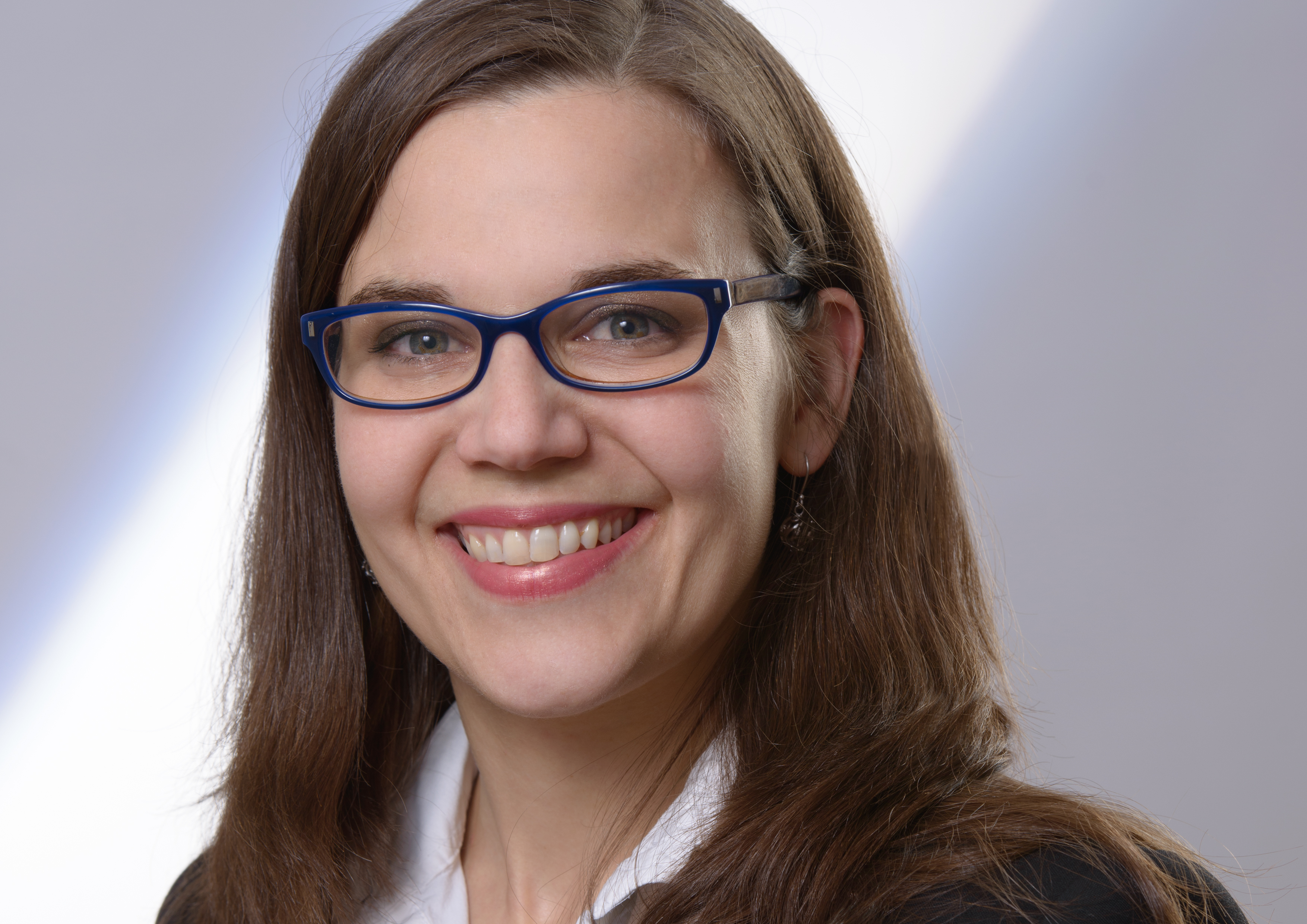 Vielen Dank!

Isabel Eder
Abt. Mitbestimmung
16
Section 404 im Sarbanes and Oxley Act
Internes
Kontrollsystem 
bedeutet nicht 
Komplettüber-
wachung!
17
[Speaker Notes: Gesamter Sarbanes and Oxley Act unter: 
https://www.sec.gov/about/laws/soa2002.pdf]
Ethikkodex für SFOCompliance angesprochen
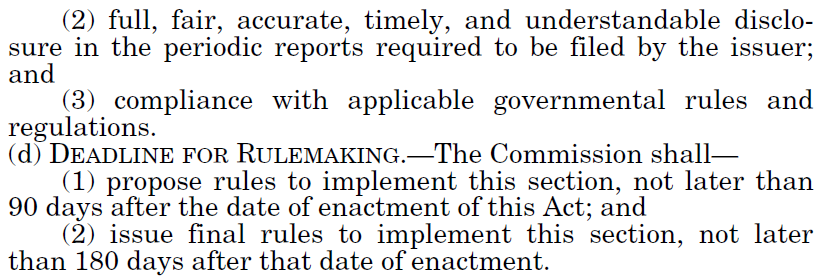 18
New York Stock Exchange Listed Company Manuals
19
[Speaker Notes: http://nysemanual.nyse.com/lcm/]
Weiterführend….
20
Compliance aus BR-Sicht: Pro und Contra
21
Standards bei Compliance
COSO: Compliance ist als einer von drei Bereichen des Unternehmens-Risikomanagements definiert

TR CMS 101:2011 Standard für Compliance Management Systeme (TÜV Rheinland)

ISO 26000
22
Gründe für Compliance
Unternehmen: 
	Amerikanische Börse: Sarbanes Oxley Act
	Compliance kostet weniger als nicht regelkonformes 	Verhalten (Bußgelder, Imageschaden)
	Verantwortung auf Zulieferer, Kunden, Beschäftigte abwälzen

Betriebsräte:
	Transparenz, Vetternwirtschaft unterbinden
	gestaltend über Mitbestimmung hinaus
	„Compliance“ arbeitnehmerfreundlich festlegen
23
[Speaker Notes: Kosten: 
Beispiel der Siemens AG. Für Siemens war es teuer. Mit der Börsenaufsicht SEC hat sich die Siemens AG auf 800 Millionen Dollar Strafe geeinigt. Wegen Anwaltskosten kann es bis 2,5 Milliarden Euro kosten. (Magazin Mitbestimmung 03/2009, Compliance-Management)]